ZAVARIVANJE ELEKTRIČNIM LUKOM
Izvor toplote je električni (zavarivački) luk.

Postupci zavarivanja električnim lukom:
Ručno elektrolučno (REL, E)
Električnim lukom pod praškom (EPP)
U zaštitnom gasu:
	a) topljivom elektrodom u inertnom gasu (MIG)
	b) topljivom elektrodom u aktivnom gasu (MAG)
	c) netopljivom elektrodom u inertnom gasu (TIG)
Zavarivački luk
Zavarivački luk je stabilno električno pražnjenje između elektroda.






Zavarivački (električni) luk je stabilno električno pražnjenje kroz jonizovani vazduh ili gas (inertni ili aktivni: MIG, MAG, TIG).
Jonizacija je raspadanje atoma na elektrone i jone.
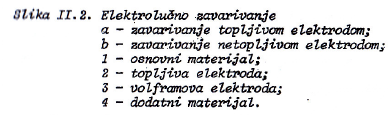 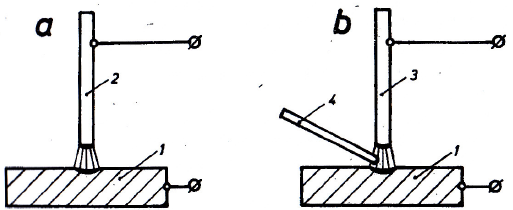 Jonizacija vazduha se vrši preko obloge (REL, E postupak) ili praha (EPP postupak) – dodaju se elementi koji snižavaju potencijal (energiju) jonizacije:



Na stabilnost el.luka utiče i temeperatura – zaštitni gas može da snizi temp. i smanji stabilnost, posebno ako još dolazi do oduzimanja toplote raspadanjem gasa (disocijacijom): CO2 (MAG), u manjoj meri Ar, He. 
ZATO SE KORISTE PUNJENE ŽICE KOD MAG-a (punjenje – snižavanje potencijala jonizacije kao kod obloge).
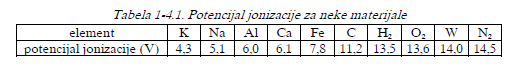 Električni luk se uspostavlja najčešće između elektrode i osnovnog materijala, a može biti sa:
		-   jednosmernom ili naizmeničnom strujom
Jednosmerna struja može biti sa: 
		-   direktnom (pravom) ili indirektnomom (obrnutom) polarnošću.
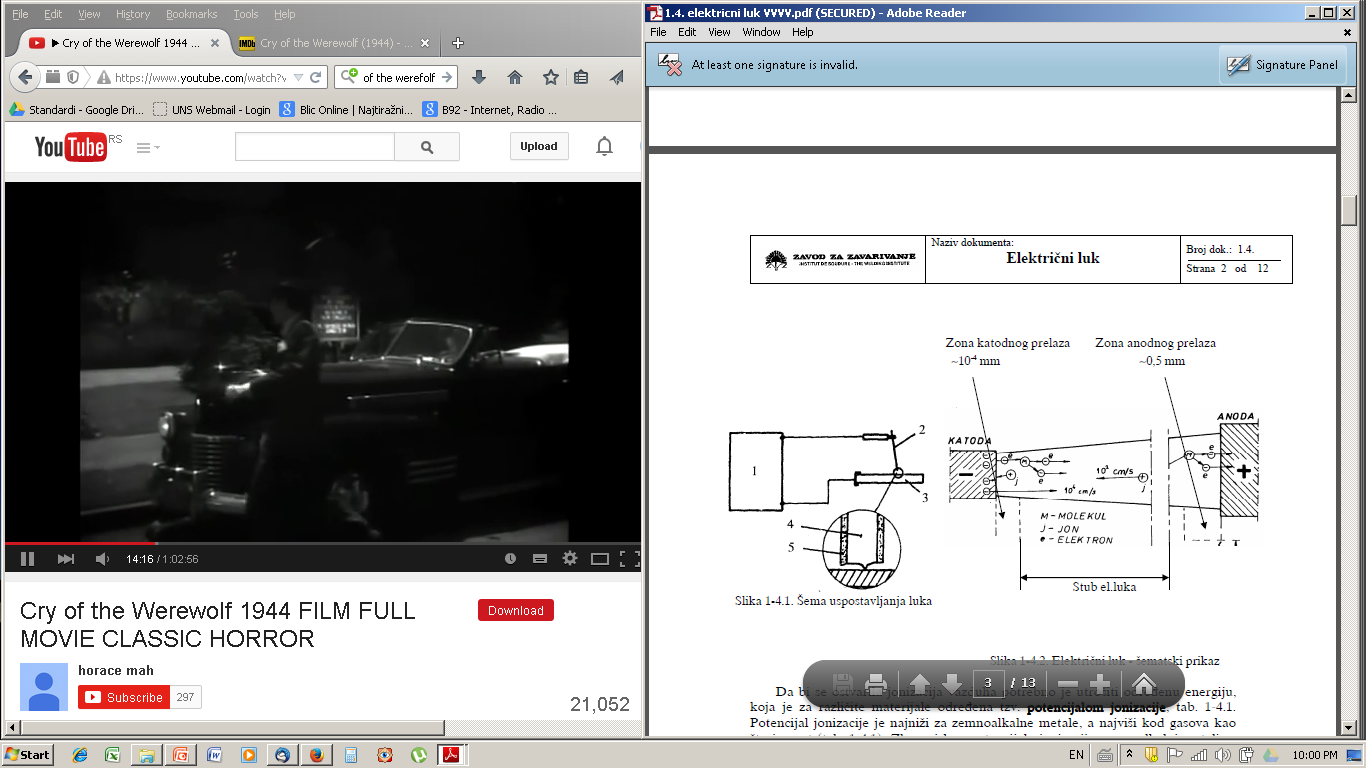 JONI
elektroni
Jednosmerna struja - polarnost luka
Direktna (prava) polarnost (K-A): - je na elektrodi: 
	Smer kretanja elektrona je od elektrode prema osnovnom materijalu (smer kretanja jona je prema elektrodi); veća brzina topljenja dodatnog materijala:
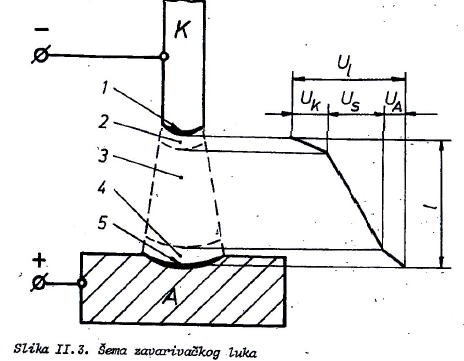 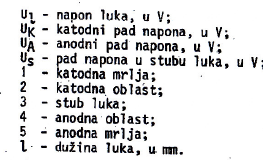 e
Obrnuta polarnost (A-K): - na osn.mat.
	Smer kretanja elektrona je od osn.materijala prema elektrodi (smer kretanja jona je prema osn.mat.): veća brzina topljenja osnovnog materijala, sporije topljenje elektrode, stabilniji luk kod MIG/MAG.
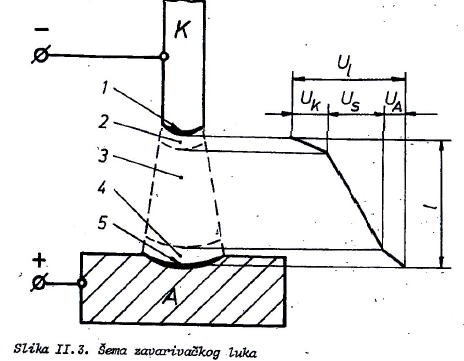 +
A
e
-
K
Naizmenična struja
U svakom ciklusu karakteristika prolazi kroz 0, luk se trenutno gasi, a za ponovno uspostavljanje je potreban povećan napon -  smanjena stabilnost el. luka
	-  manji uvar nego kod indirektne polarnosti (bolje za tanji osnovni materijal)
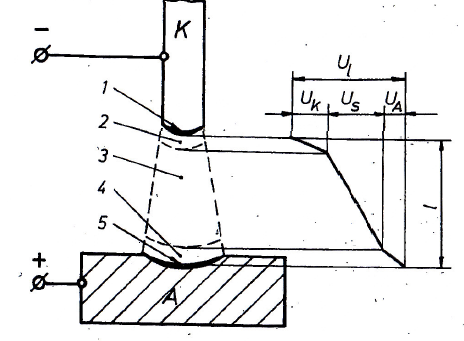 ~
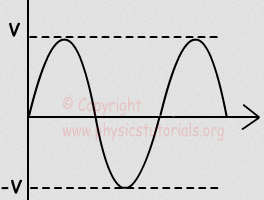 Oblici šava kod razčličitih tipova struje zavarivanja:







Uzrok: masa jona je daleko veća od mase elektrona, te je njihovo bombardovanje efikasnije u “izbacivanju” materijala: kod jednosmerne struje obrnute polarnosti je intenzivnije bombardovanje jonima osnovnog materijala, pa je veći i uvar.
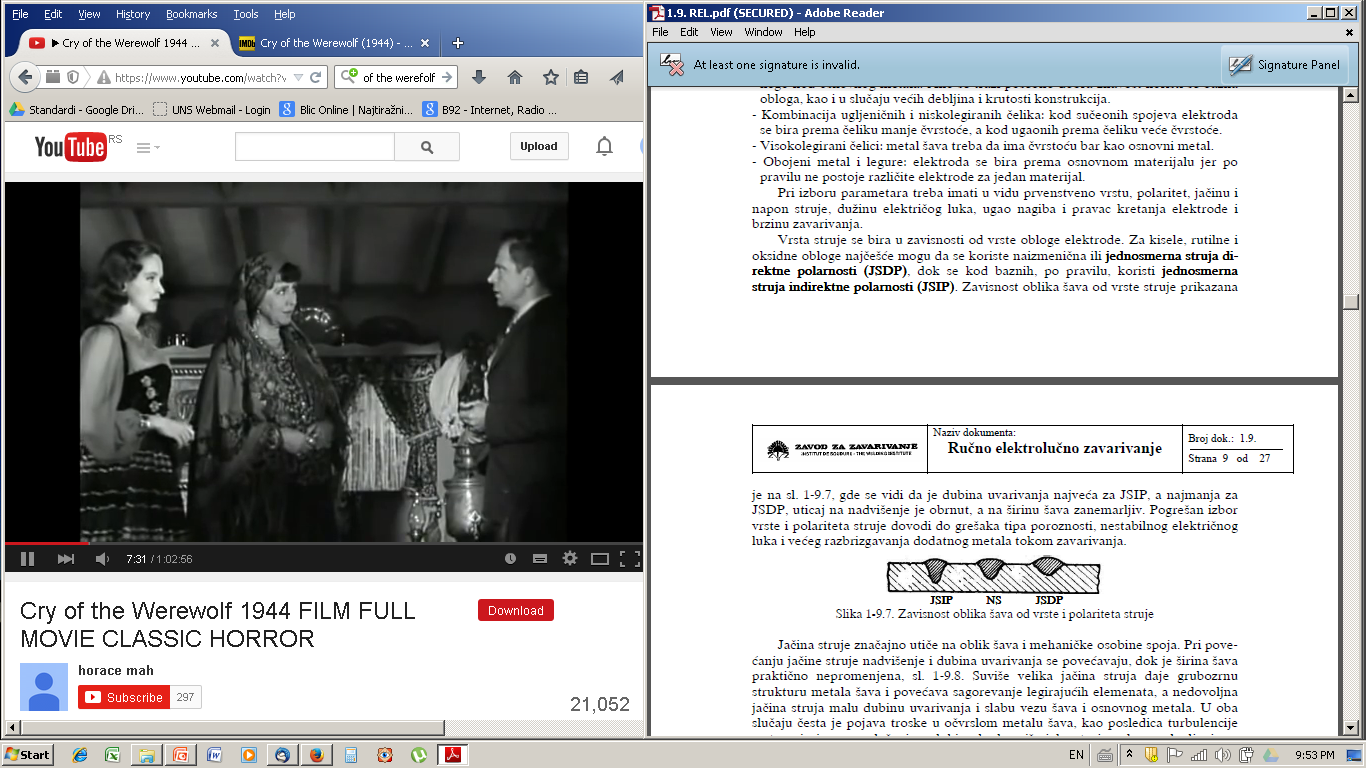 Jednosmerna struja indirektne polarnosti
Jednosmerna struja direktne polarnosti
Naizmenična struja
Prenos dodatnog materijala kroz električni luk
Faktori koji utiču na prenos dodatnog materijala:

Gravitacija
Površinski napon
Magnetno polje
Pritisak strujanja gasova
Pritisak plazme
Gravitacija: deluje prema dole, pospešuje prenos samo u horizontalnom položaju
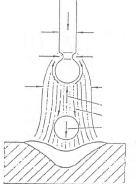 gravitacija
Površinski napon: prvo otežava stvaranje kapljice na elektrodi, posle pomaže stvaranje sfernog oblika, a na kraju usporava razlivanje na osnovnom materijalu
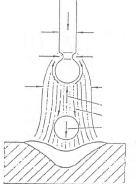 Magnetno polje: radijalna komponenta deluje prema osi (pinč efekat), a aksijalna komponenta deluje u smeru prenosa dodatnog materijala (povećanjem struje se ubrzava, ali se javlja i rasprskavanje)
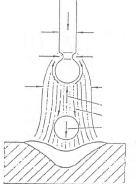 Aksijalna komponenta
Radijalna komponenta (pinč efekat)
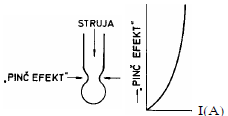 Pritisak strujanja gasova: prisutan kod MIG, MAG, TIG (zbog zaštitnih gasova) i REL (isparavanje obloge).
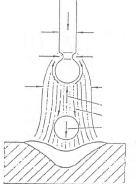 Pritisak plazme: utiče na oblik metalne kupke na osnovnom materijalu (- na elektrodi, udubljenje na osn.mat., - na osn. mat. ispupčenje)
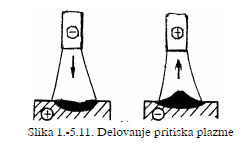 Način prelaska istopljenog metala:

Kratak spoj
U vidu krupnih kapi
Prskanje sa sitnim kapima
4.	Pulsno
Kratak spoj:
Prednosti:
- nema odvajanja dodatnog materijala (kontinualan tok)
- svi položaji zavarivanja
- mali unos toplote (male deformacije)
Nedostaci:
- mala brzina zavarivanja
- može biti loš kvalitet zbog neadekvatnog spajanja i zakaljivanja (prebrzo hlađenje)
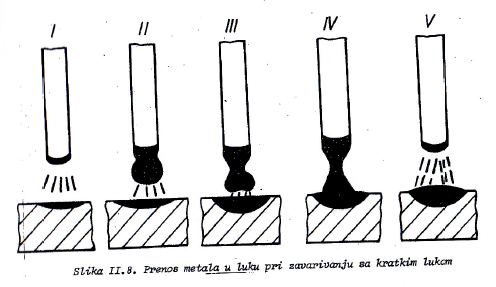 U vidu krupnih kapi: 
Prednosti:
	- veća brzina od kratkog spoja
	- velik uvar
	- moguće zavarivanje sa jeftinim aktivnim gasom CO2
Nedostaci:
- 	ograničenje na horizontalni položaj, 	
manje estetski izgled šava
povećan utrošak dodatnog materijala i moguće greške u šavu zbog prskanja
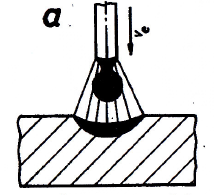 Prskanje sa sitnim kapima
Prednosti:
- 	velika brzina
velik uvar
dobro spajanje
estetski šav
Nedostaci:
velik unos toplote (velika deformacija)
samo horizontalni položaj
progorevanje tankih osnovnih materijala
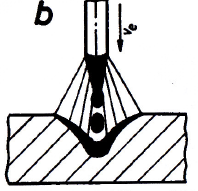 Ip – struja pulsa
Io – bazna struja
Im – srednja struja
Tp – trajanje pulsa
Tb – trajanje bazne  
        struje
Struja zavarivanja Iz
4. Pulsno
u kapima, impuls struje ispušta kapi 
Prednosti:
-	univerzalnost
svi položaji
mala deformacija zbog međuhlađenja
može i za tanji osnovni materijal 
Nedostaci:
skupa oprema
samo kod MIG/MAG
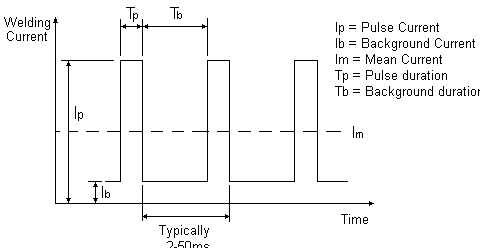 Vreme
Obično 2-50 ms
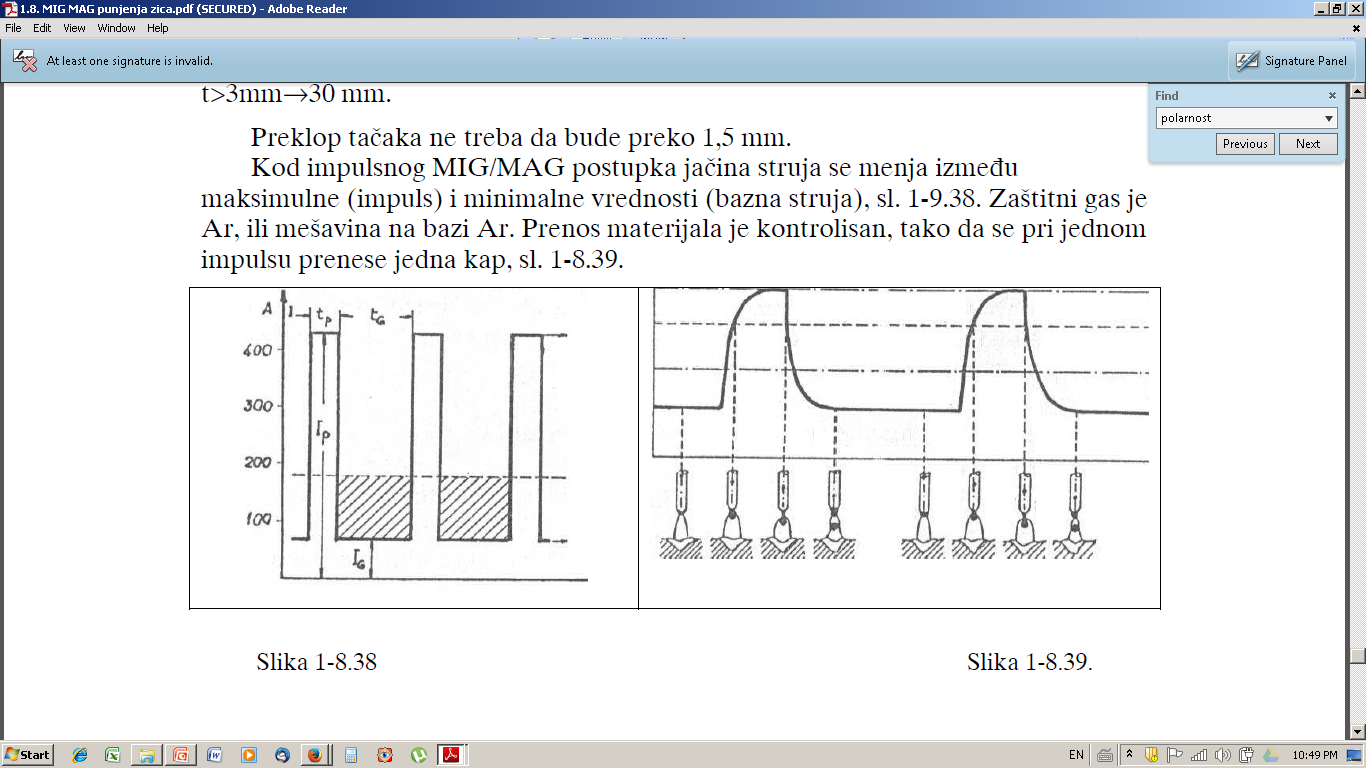 Hvala na pažnji!